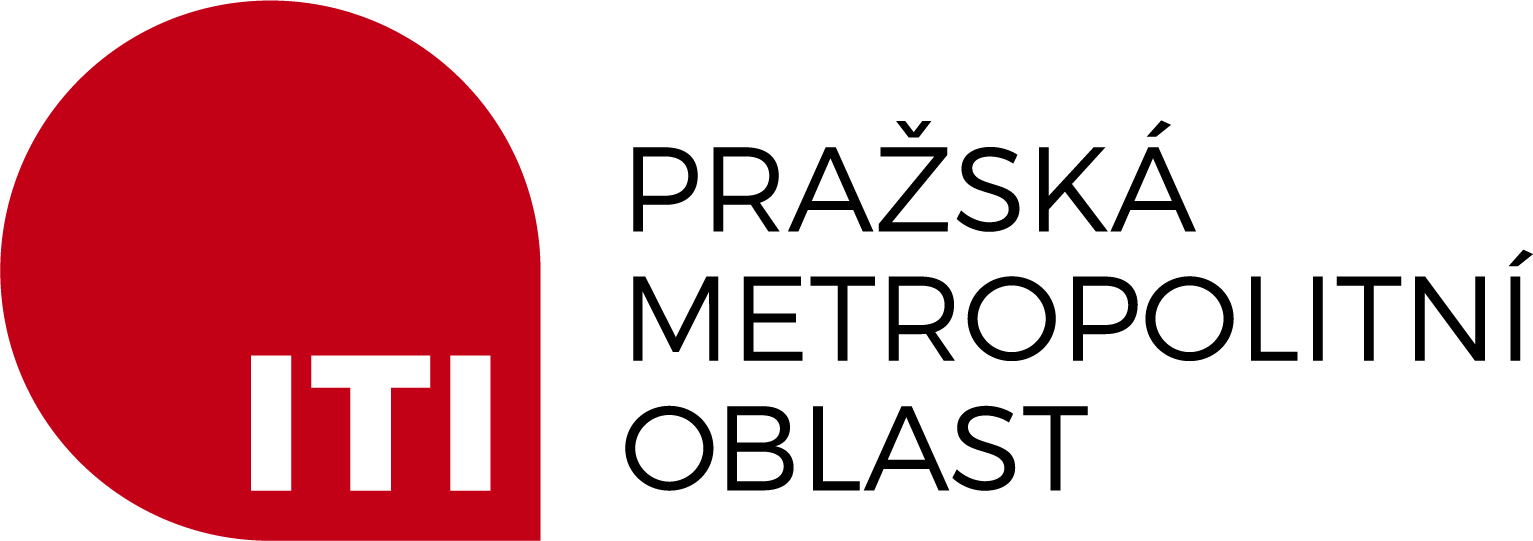 Jednání pracovní skupiny Řídicího výboru ITI PMOBezpečnost v dopravě II								29. 11. 2022 Charvátova								Podnikatelské a inovační centrum
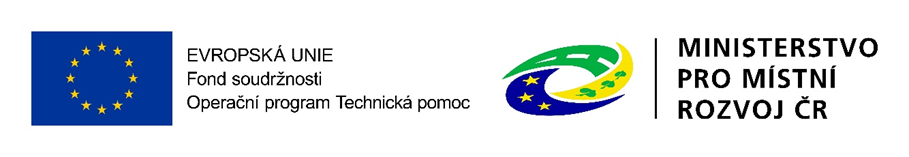 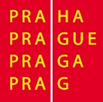 Program
Úvodní slovo
Představení nástroje ITI
Postup pro zařazení projektu do programového rámce
Role odborníků na pracovní skupině a cíl jednání
Etický kodex
Aktuální stav předložených projektových záměrů
Další postup
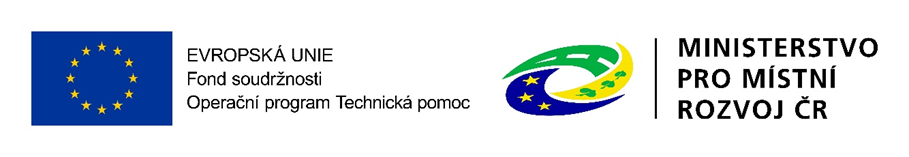 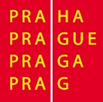 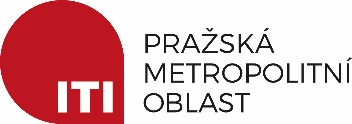 Integrovaná strategie pro ITI PMO 2021 - 2027
Integrovaný nástroj pro programové období 2021 - 2027
Specifikace čerpání prostředků z EU fondů na vymezené území PMO
Specifikace klíčových aktivit pro danou oblast, ale nejedná se o „změkčování“ podmínek nastavených Řídicími orgány operačních programů
Důraz na „územní a tematický integrovaný přístup“ a využití synergických efektů
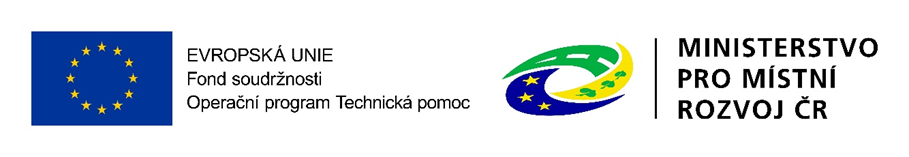 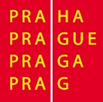 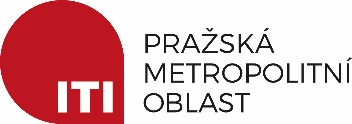 Odborníci pro PS BEZPEČNOST II a etický kodex
Zástupci z:

KÚ Středočeského kraje, odbor veřejné mobility  
Krajská správa a údržba silnic Středočeského kraje, p.o., 


Etický kodex pro odborné členy pracovní skupiny
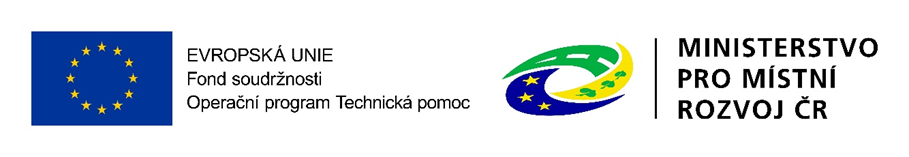 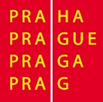 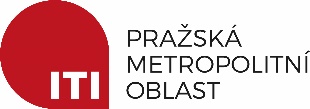 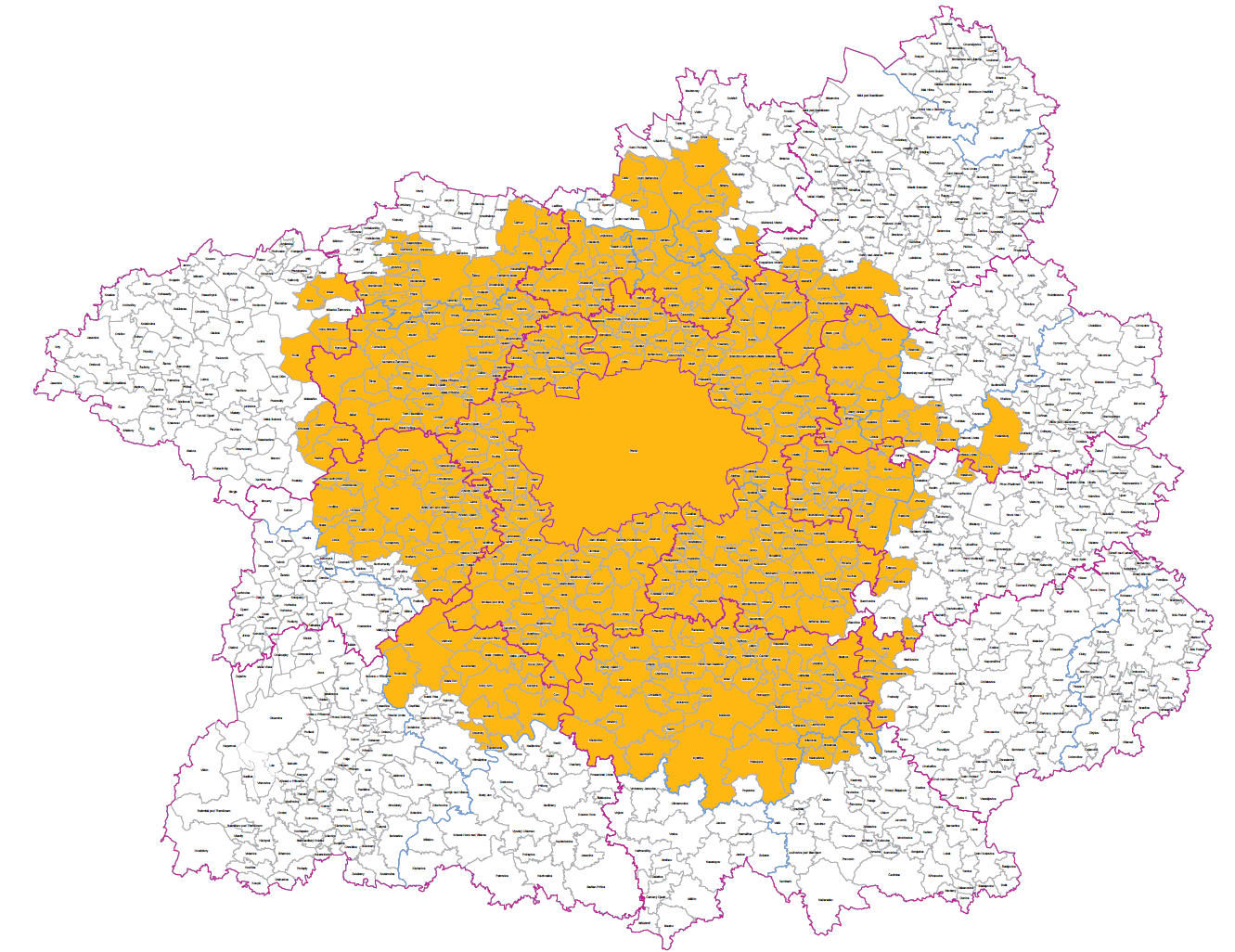 Vymezení Pražskémetropolitní oblasti2021 -2027
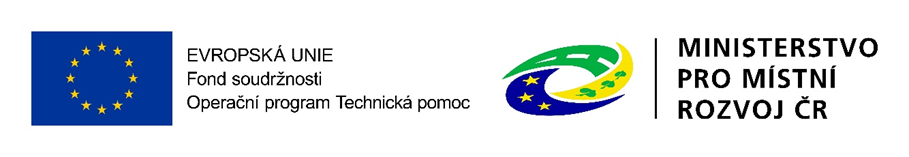 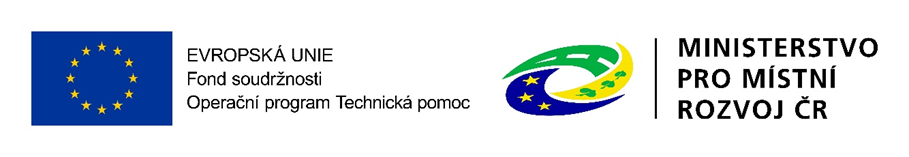 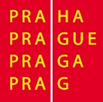 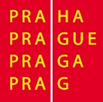 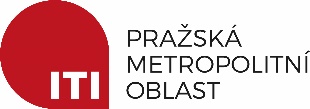 Informace ze Strategie ITI a výzvy ITI
Opatření strategie ITI PMO
1.4.3: Podpora pěší dopravy jako součásti delších cest i lokálních propojení

Aktivita Infrastruktura pro bezpečnou nemotorovou dopravu

Alokace k dispozici na úrovni Strategie ITI:	208 000 000 Kč (příspěvek EU)

Alokace vyhlášené výzvy:

Příspěvek Unie (70 %) – IROP		 152 000 000 Kč

Minimální výše celkových způsobilých výdajů: 50 000 000 Kč

Předloženo 6 PZ za 243,8 mil. Kč (příspěvek EU); převis 91,8 mil. Kč
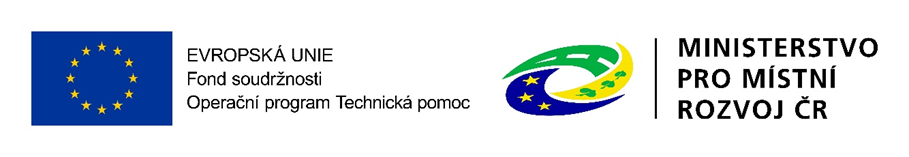 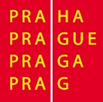 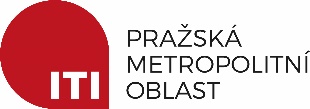 Pracovní skupina, její cíl a role odborníků
PS je odborná platforma a poradní orgán Řídicího výboru ITI PMO.
Pro každou tematickou oblast/výzvu je vytvořena pracovní skupina.
PS projednává projektové záměry předkladatelů a jejich zařazení na seznam strategických projektů k financování z nástroje ITI PMO.
PS se snaží dojít konsensem ke zpracování seznamu projektů naplňující příslušné opatření v celém svém rozsahu.
PS doporučuje Řídicímu výboru ITI PMO ke schválení projekty včetně jejich odborného stanoviska, které odpovídají cílům Strategie ITI a podmínkám dané výzvy nositele ITI.
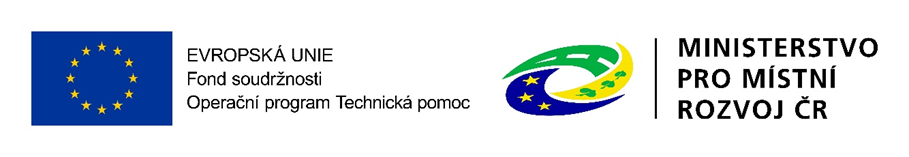 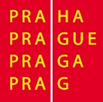 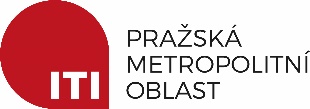 Postup pro zařazení projektu do programového rámce
Výzva nositele ITI pro předkládání projektových záměrů

Představení projektových záměrů v pracovní skupině

Sestavení seznamu projektů k zařazení do programového rámce

Vydání vyjádření Řídicího výboru ITI Pražské metropolitní oblasti

Podání žádosti o podporu a její hodnocení Řídicím orgánem příslušného operačního programu
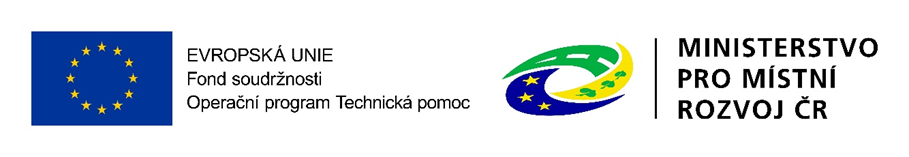 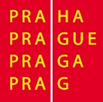 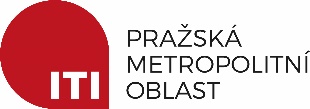 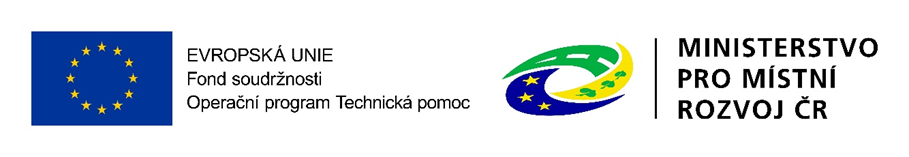 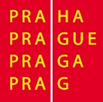 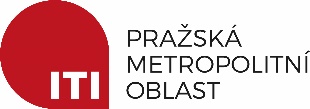 Aktuální stav předložených projektových záměrů
Přemostění Labe mezi Brandýsem nad Labem a Starou Boleslaví

Předkladatel PZ: Město Brandýs nad Labem – Stará Boleslav
Záměr: 31 mil. Kč (EU)
Připravenost: Určen žadatel a dohodnuti partneři, aktuálně se vypracovává dokumentace pro sloučené ÚR a SP
Formální hodnocení projektu: záměr OK
Soulad se Strategií ITI: ANO

Synergie s projektem lávky přes Labe 1. část, která je předložena v individuální výzvě IROP2
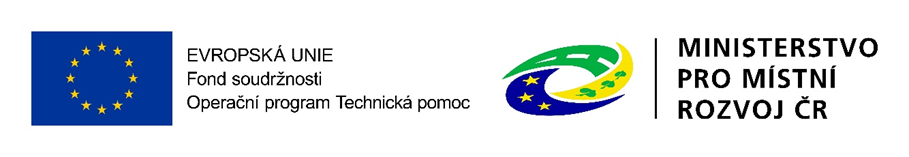 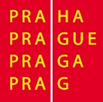 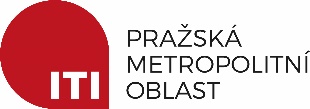 Aktuální stav předložených projektových záměrů
Nová lávka přes D8 pro pěší a cyklisty

Předkladatel PZ: Město Odolena Voda
Záměr: 35 mil. Kč (EU)
Připravenost: Určen žadatel a dohodnuti partneři
Formální hodnocení projektu: záměr OK
Soulad se Strategií ITI: ANO
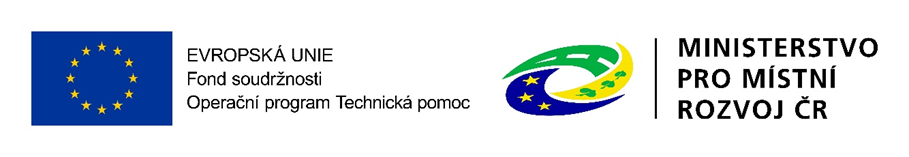 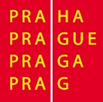 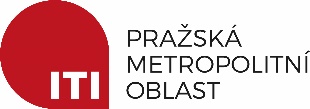 Aktuální stav předložených projektových záměrů
Zvýšení bezpečnosti dopravy v obci Svojetice

Předkladatel PZ: Obec Svojetice
Záměr: 60,9 mil. Kč (EU)
Připravenost: Dokumentace pro provedení stavby
Formální hodnocení projektu: záměr OK
Soulad se Strategií ITI: ANO

Otevřena individuální výzva IROP – možnost registrovat projekt ihned! Výzva naplněna ze 7 %, k dispozici 695 mil. Kč (EU)!
Poměrově drahý projekt (v porovnání s projektem Škvorce)
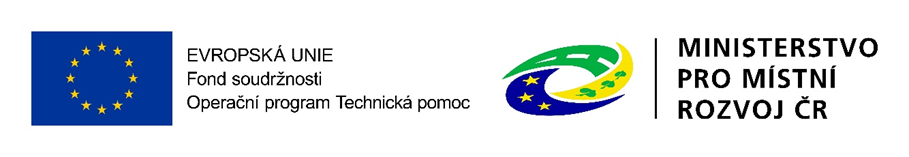 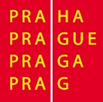 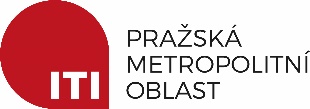 Aktuální stav předložených projektových záměrů
Modernizace lávky přes dálnici D10

Předkladatel PZ: Město Brandýs nad Labem – Stará Boleslav
Záměr: 45,5 mil. Kč  (EU)
Připravenost: vydané SP
Formální hodnocení projektu: záměr OK
Soulad se Strategií ITI: ANO
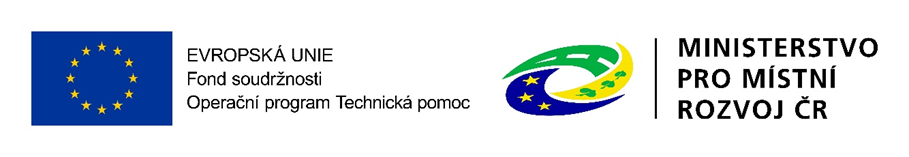 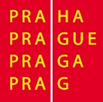 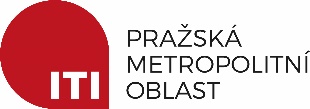 Aktuální stav předložených projektových záměrů
Labská cyklostezka, Kostelec nad Labem, most

Předkladatel PZ: Krajská správa a údržba silnic Středočeského kraje
Záměr: 35 mil. Kč  (EU)
Připravenost: určen žadatel a dohodnuti partneři projektu 
Formální hodnocení projektu: záměr OK
Soulad se Strategií ITI: ANO
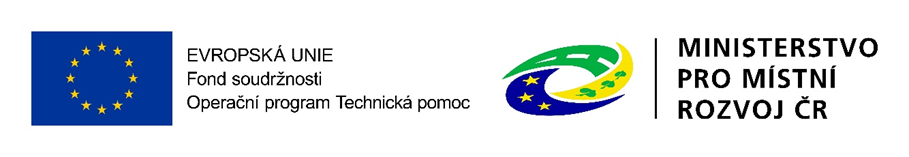 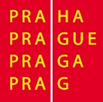 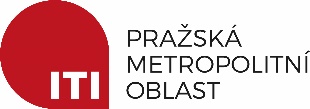 Aktuální stav předložených projektových záměrů
Zvýšení bezpečnosti chodců v městysi Škvorec II

Předkladatel PZ: Městys Škvorec
Záměr: 35,7 mil. Kč (EU)
Připravenost: Žádost o SP
Formální hodnocení projektu: záměr OK
Soulad se Strategií ITI: ANO

Otevřena individuální výzva IROP – možnost registrovat projekt ihned! Výzva naplněna ze 7 %, k dispozici 695 mil. Kč (EU)!
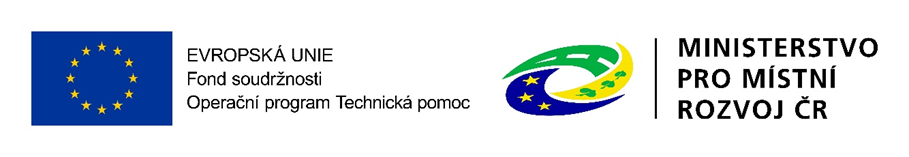 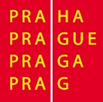 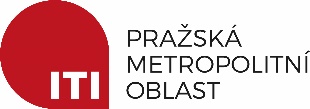 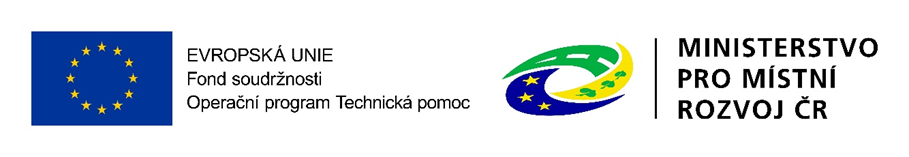 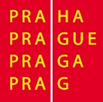 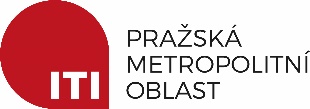 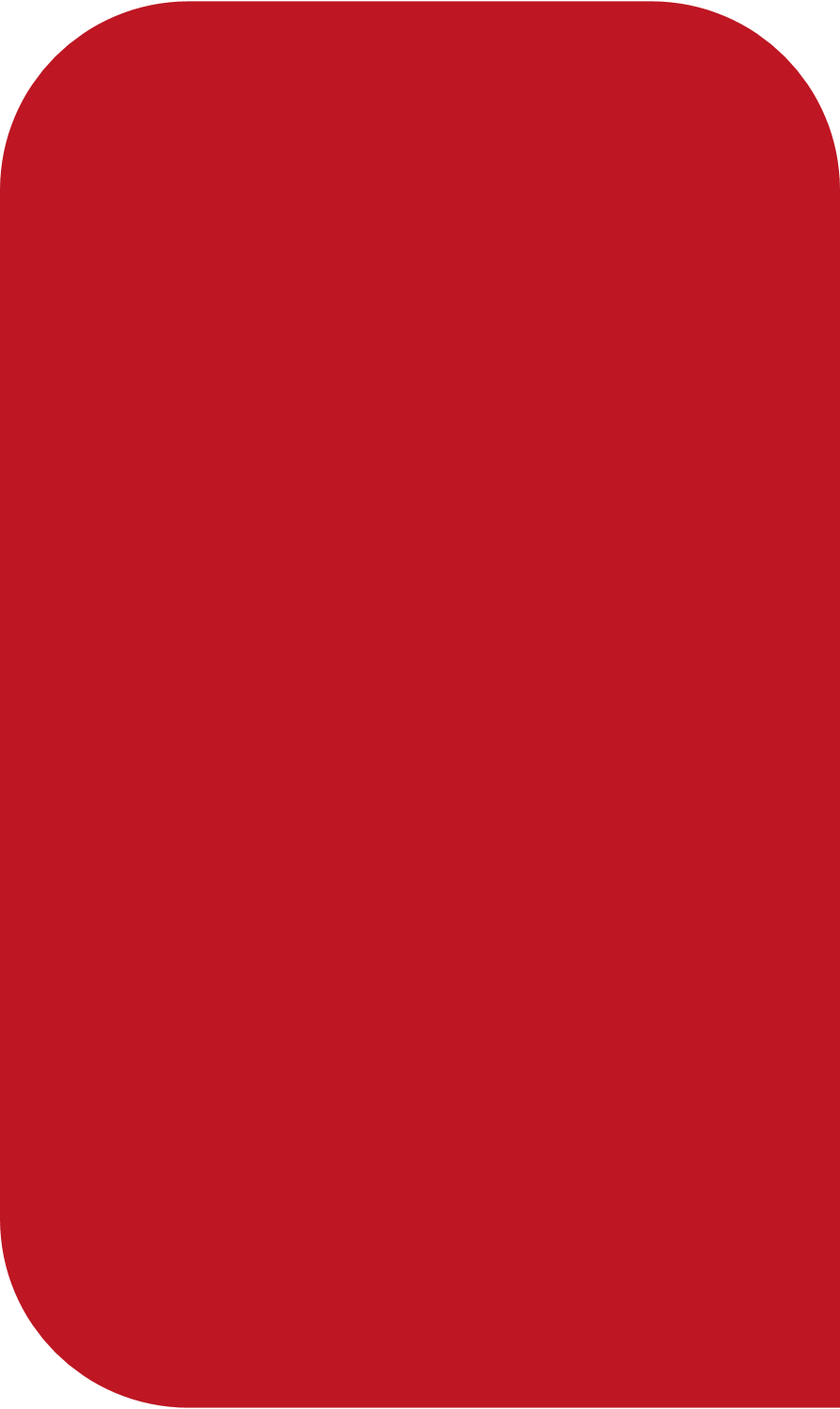 Doporučení pro Řídicí výbor ITI PMO
Pracovní skupina doporučuje Řídicímu výboru ITI PMO projekty:





k zařazení do programového rámce.
Další postup
Příprava programového rámce výkonným týmem nositele k předložení na ŘV ITI PMO, schválení v RHMP a ZHMP

Schválení PR ze strany ŘO IROP

Vydání vyjádření ŘV ITI PMO, které je povinnou přílohou pro předložení plné žádosti do výzvy ŘO

Předložení projektu do výzvy ŘO ze strany žadatele
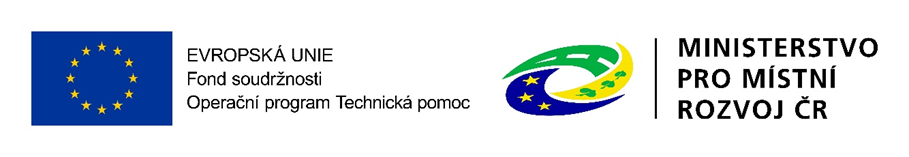 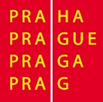 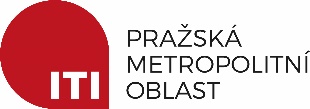 Děkujeme za pozornost
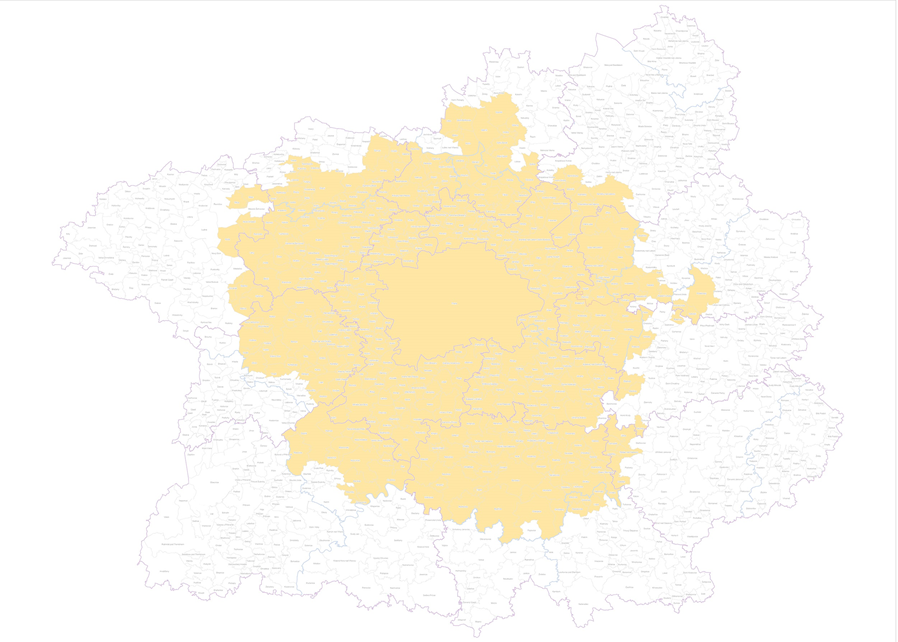 ODBOR EVROPSKÝCH FONDŮ 
MAGISTRÁT HL. M. PRAHY

Ing. Tereza Tesařová
Tereza.tesarova@praha.eu
+420 777 549 097

Mgr. Kristína Hapková Kleinwächterová
Kristina.hapkova.kleinwachterova@praha.eu
+420 778 766 893